Πάμε να μάθουμε τα σχήματα;
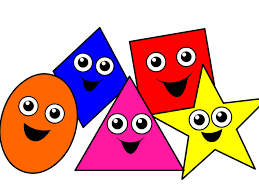 ΚΥΚΛΟΣ
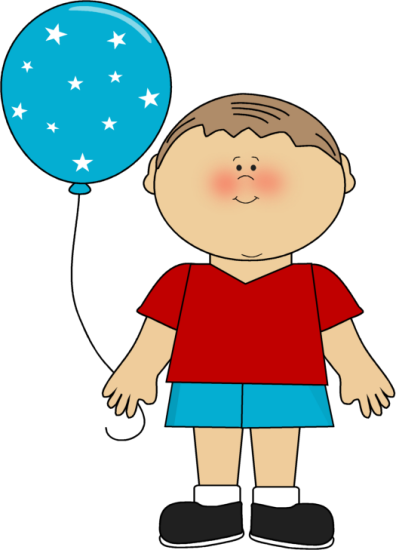 TΡΙΓΩΝΟ
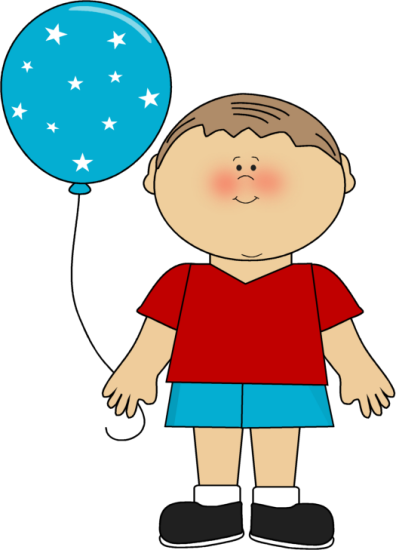 ΑΣΤΕΡΙ
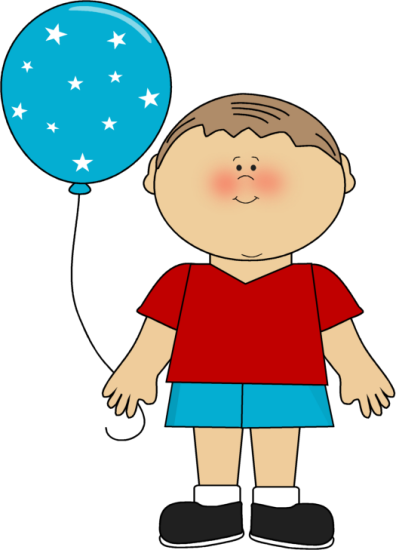 ΚΑΡΔΙΑ
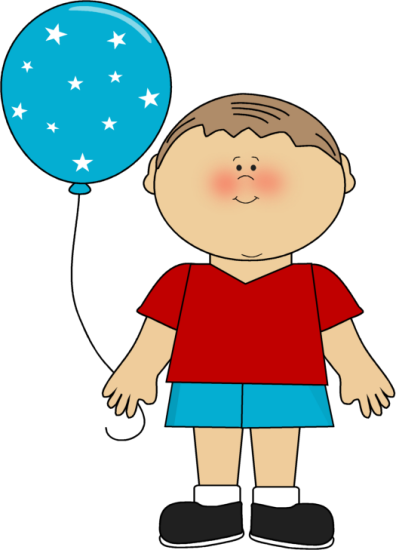 TΕΤΡΑΓΩΝΟ
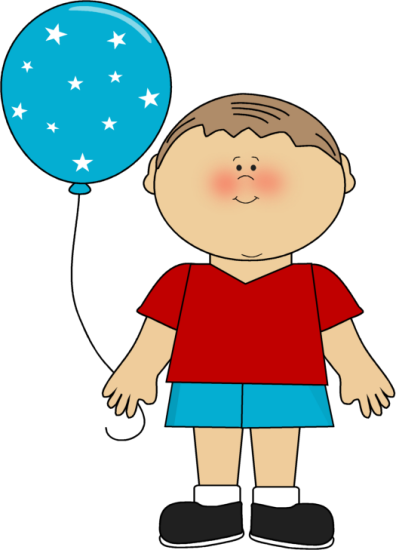 ΟΡΘΟΓΩΝΙΟ
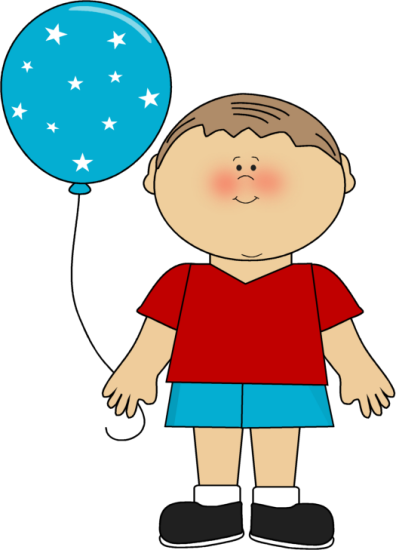 Πάμε να παίξουμε;
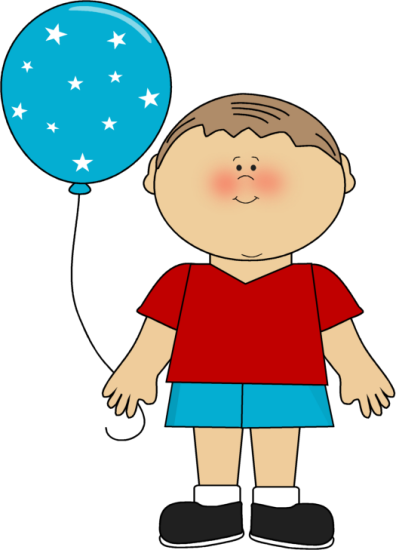 Βρες το όμοιο σχήμα
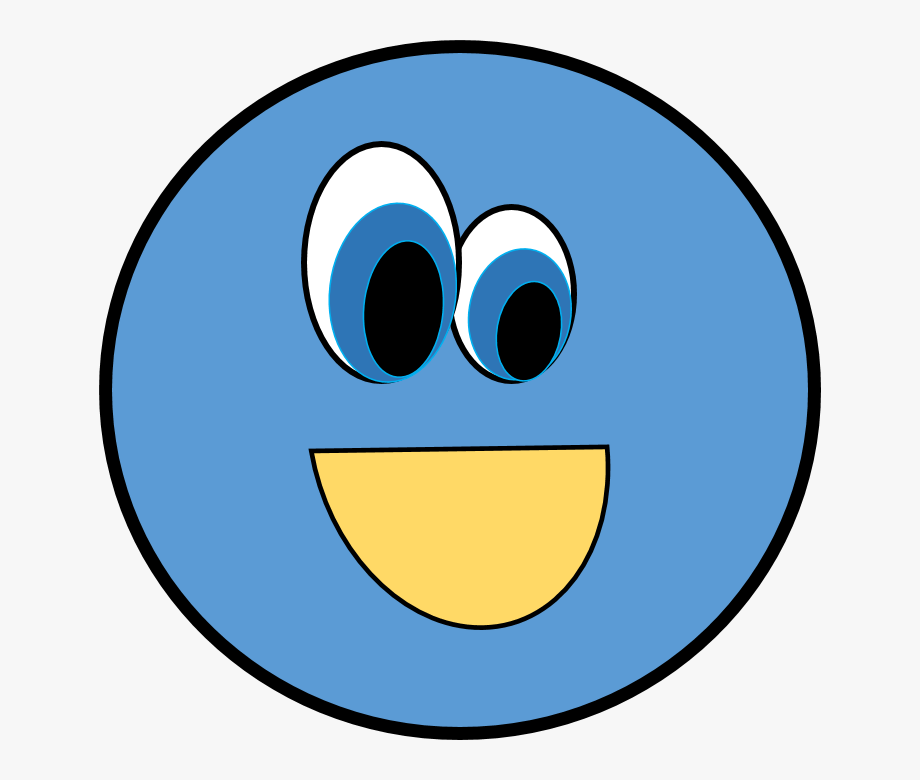 Βρες το όμοιο σχήμα
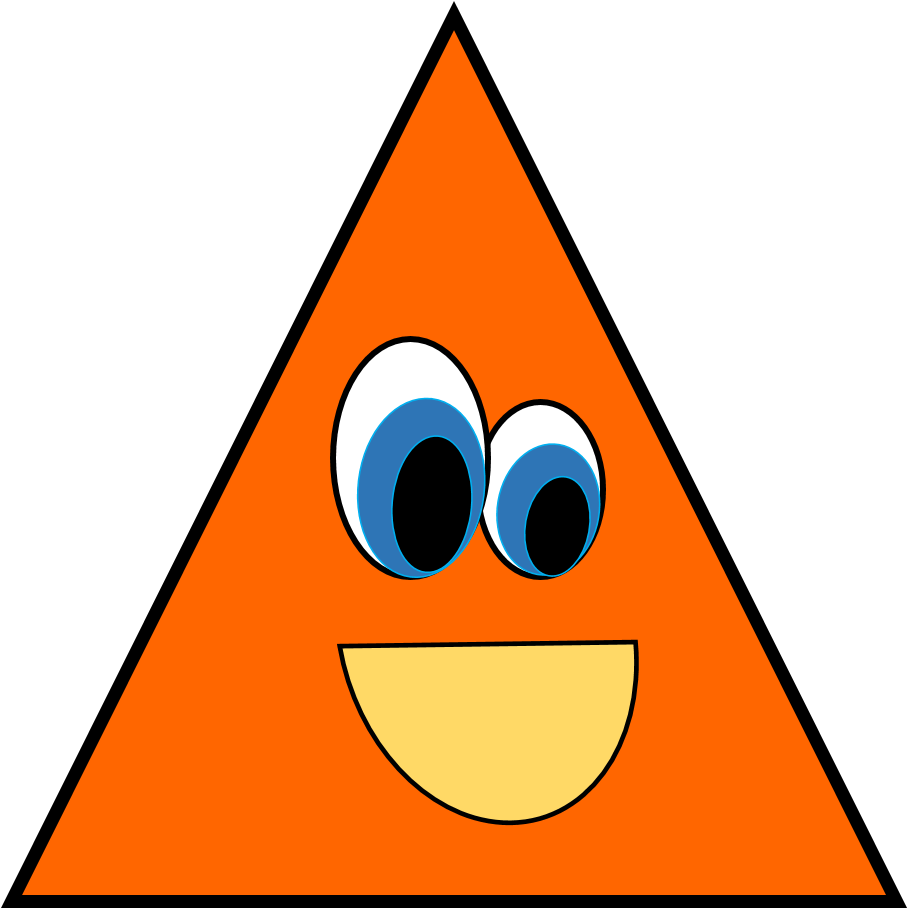 Βρες το όμοιο σχήμα
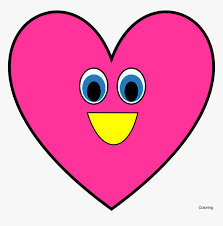 Βρες το όμοιο σχήμα
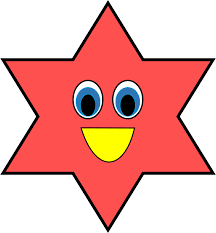 Βρες το όμοιο σχήμα
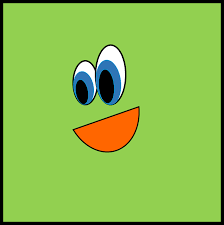 Βρες το όμοιο σχήμα
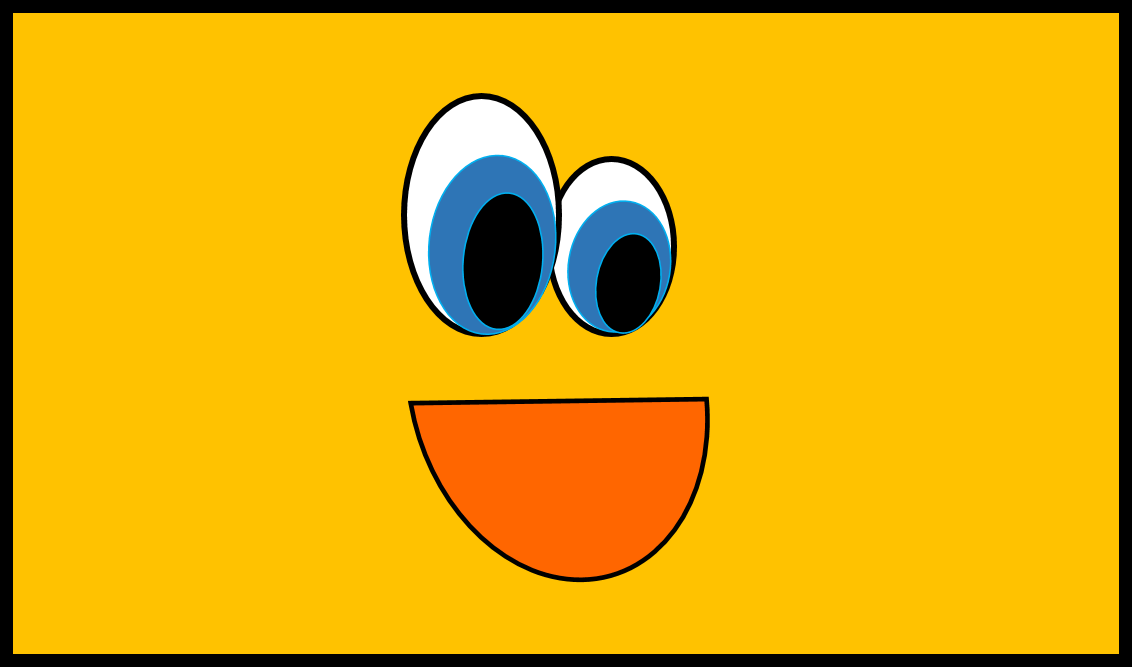 Πόσα τρίγωνα βλέπεις;
3
4
Πόσα αστέρια βλέπεις;
2
3
Πόσες καρδίες βλέπεις;
2
1
Πόσους κύκλους βλέπεις;
5
3
Πόσα τετράγωνα βλέπεις;
1
3
Πόσα ορθογώνια βλέπεις;
2
4
Πόσα τρίγωνα βλέπεις;
4
5
Πόσα αστέρια βλέπεις;
3
4
Πόσες καρδίες βλέπεις;
5
3
Πόσα τετράγωνα βλέπεις;
2
1
Πόσα ορθογώνια βλέπεις;
1
4
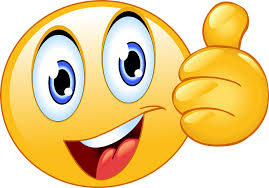 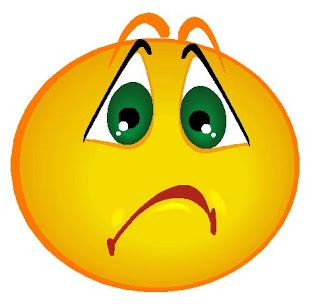